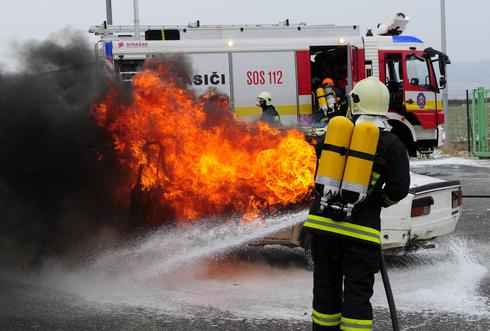 HASIČI V BRNĚ
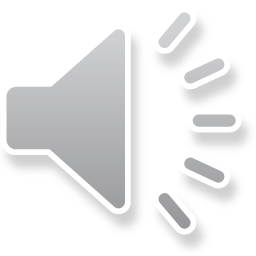 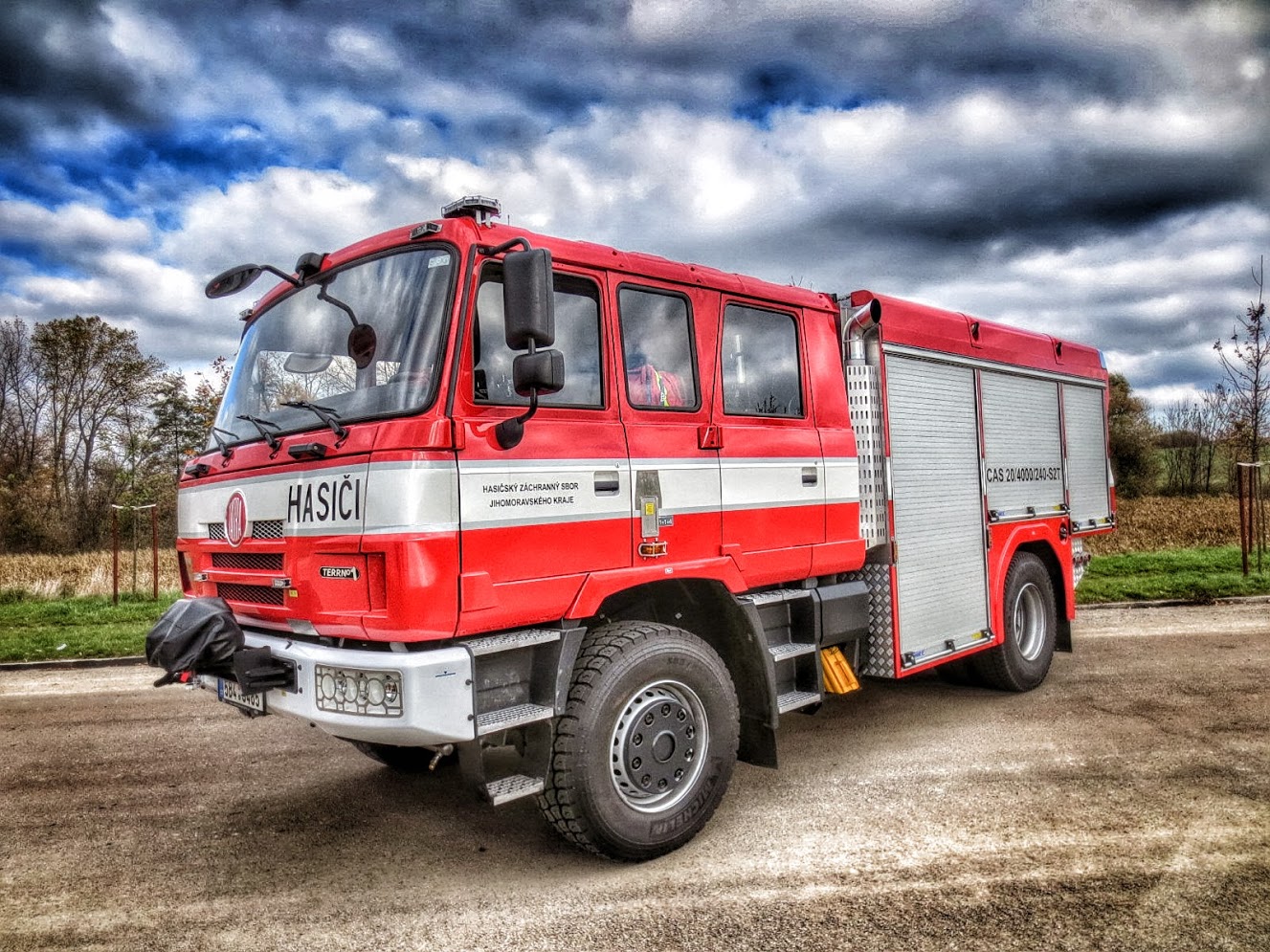 Historie brněnských hasičů
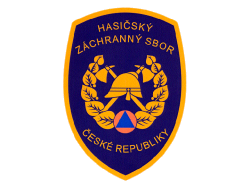 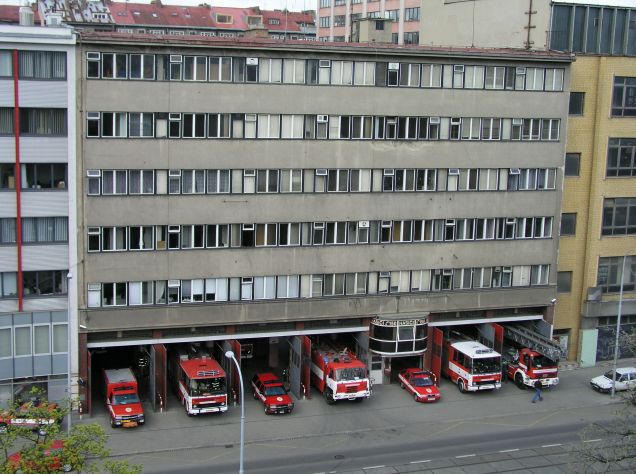 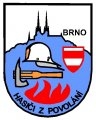 Požární stanice v Brně
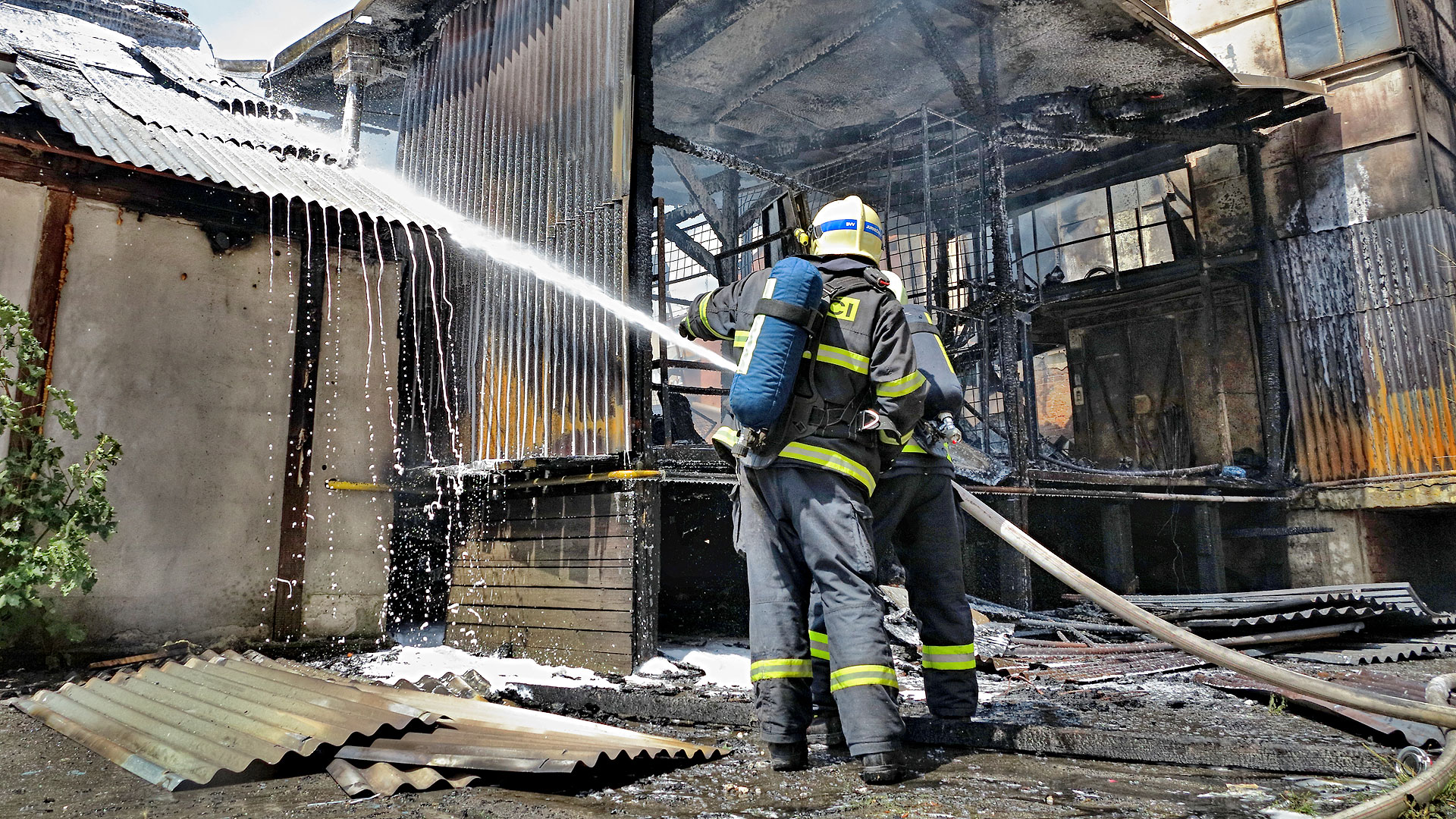 Výbava a technika brněnských hasičů
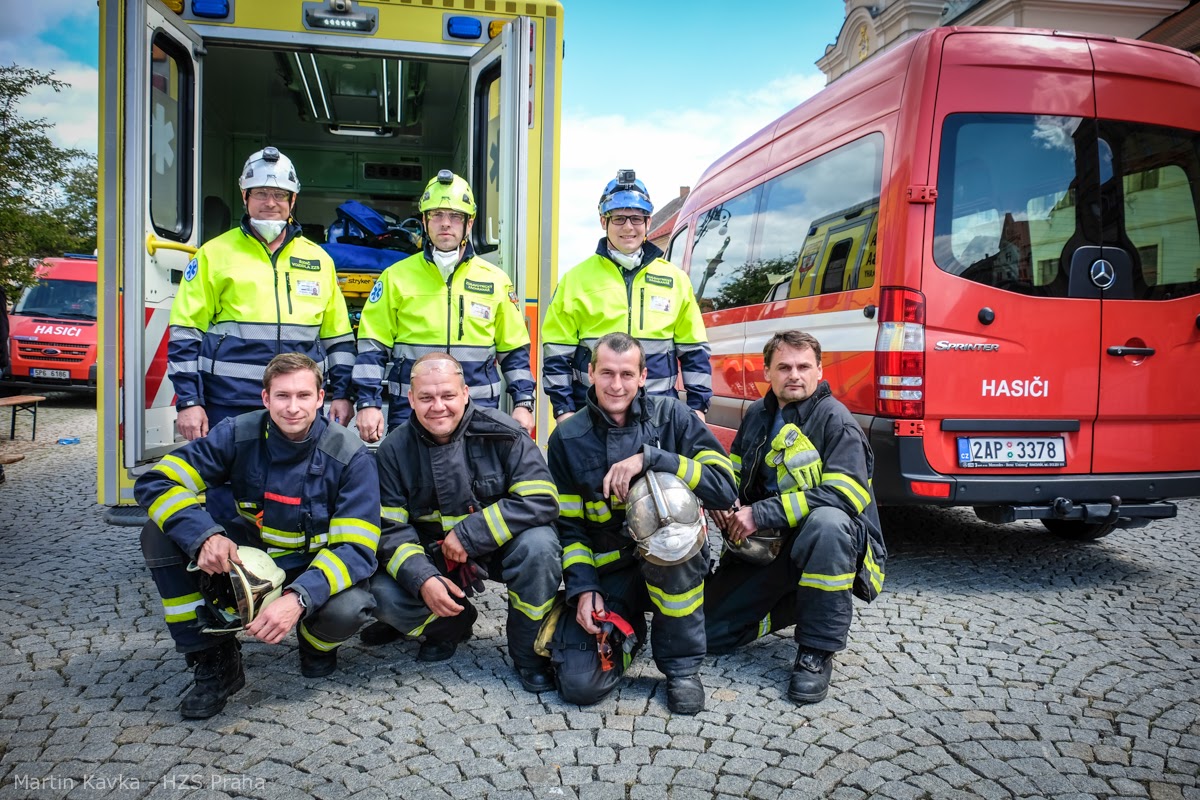 Zajímavosti o hasičích
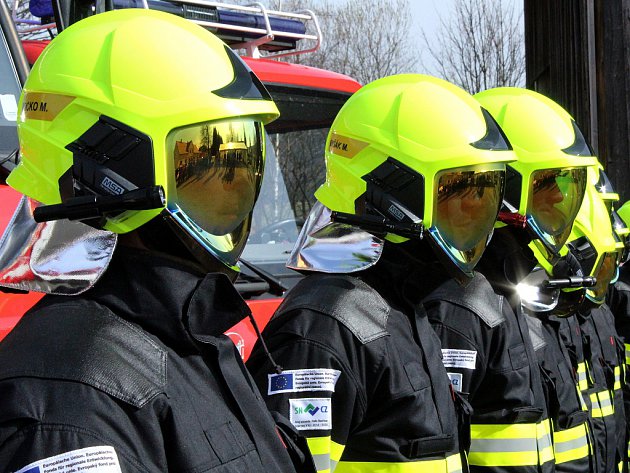 Hasičské obleky
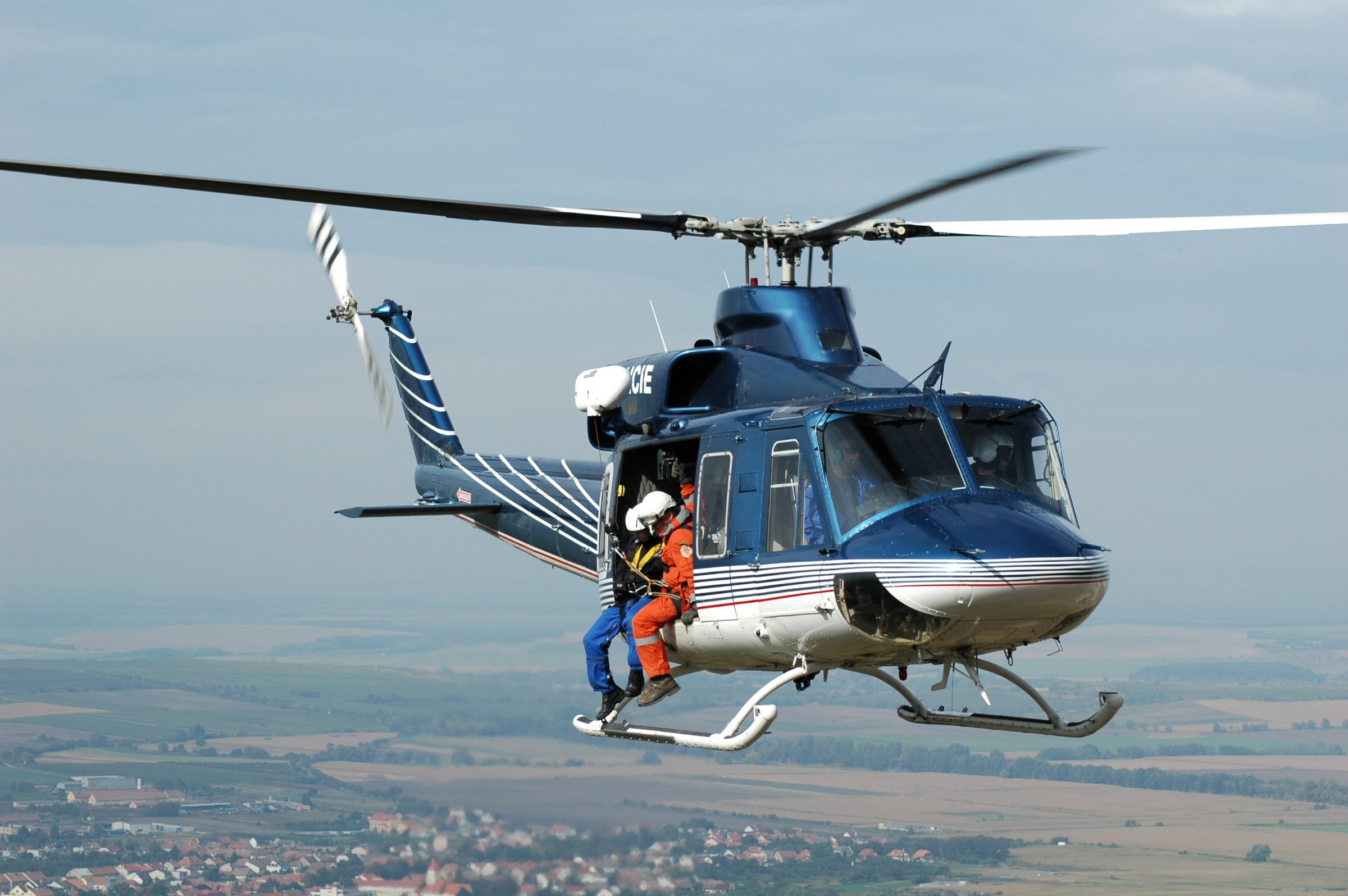 Speciální skupiny v Brně
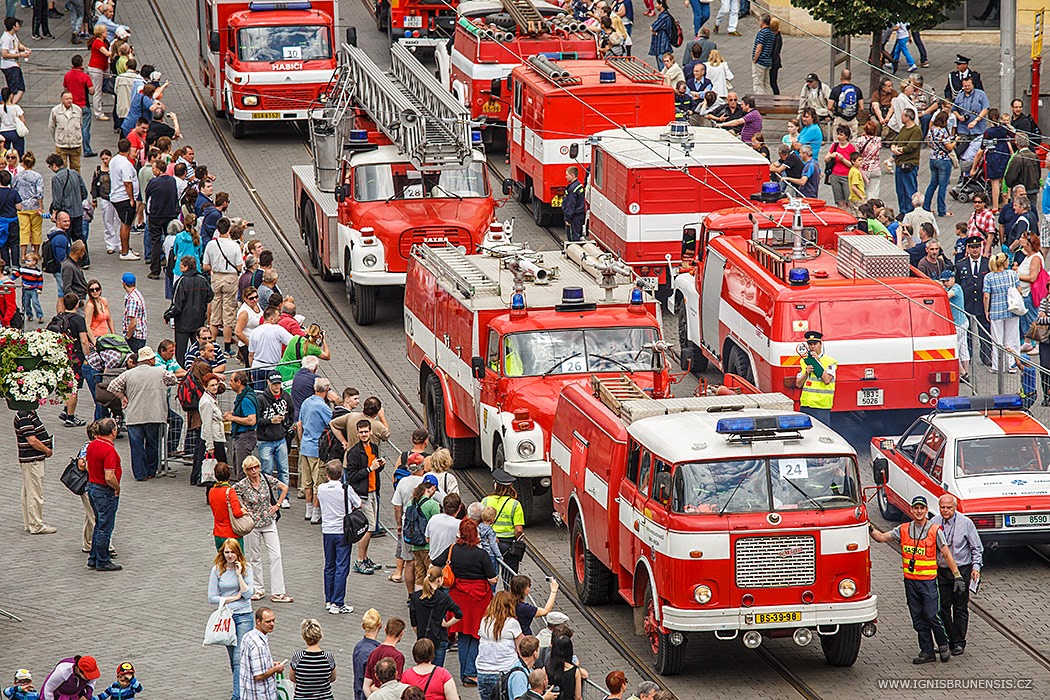 Výročí a pomníky hasičů v Brně
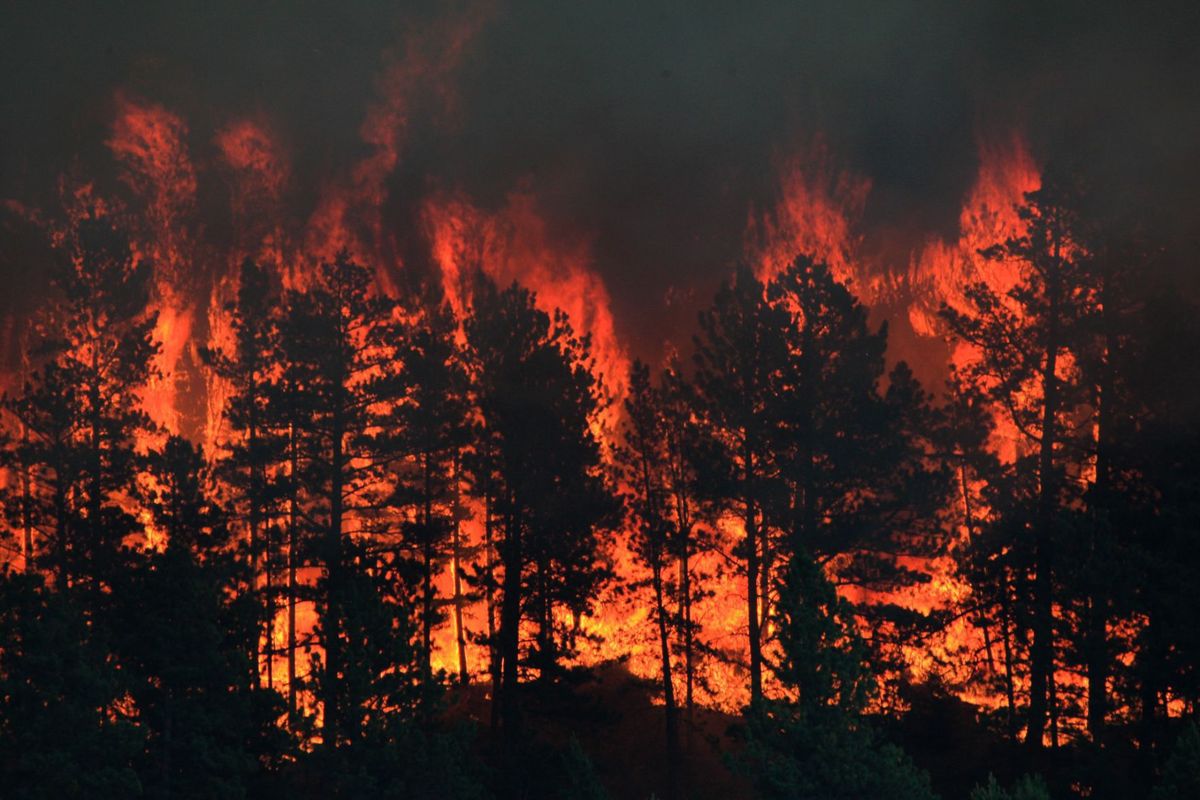 Zveme vás na naši expozici 9.10. 2017 v 2.patře
Mareček, Kobylka, Pokorný, Levíček
Kvarta A